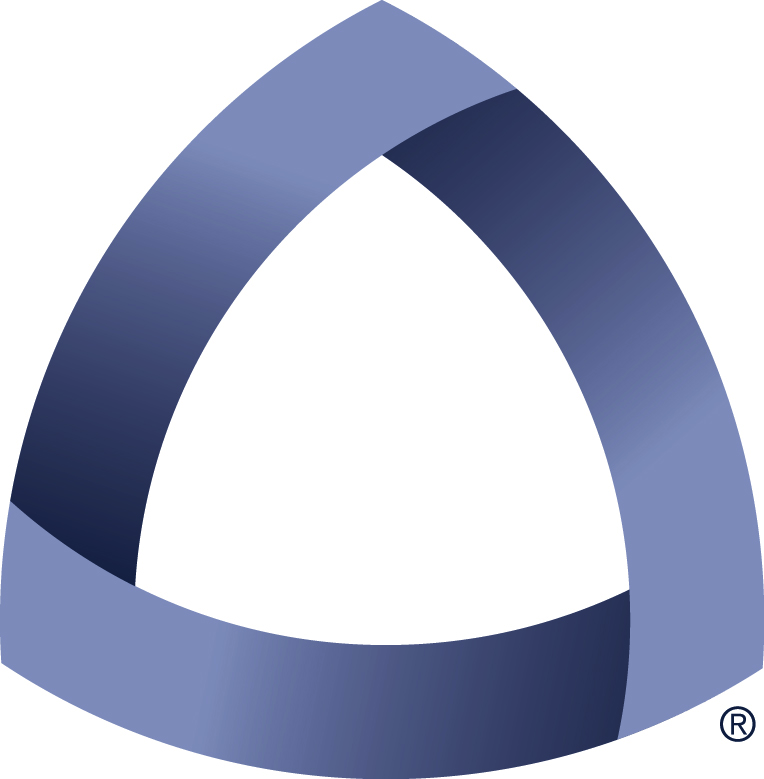 UNCONVENTIONAL RESERVOIR ENGINEERING PROJECT
Colorado School of Mines
CSM
Research Summary
Hindered Transport in Nanoporous Media
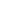 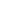 U R E P
Tugce Calisgan, PhD Student
Colorado School of Mines
1
UNCONVENTIONAL RESERVOIR ENGINEERING PROJECT
Advisory Board Meeting, November 8, 2019, Golden, Colorado
Summary
Membrane Properties of Shale
Source vs. Reservoir Oils
	Hunt and Jameson (1956), Brenneman and Smith (1958), and 	Hunt (1961) all noted that most of the source oils are composed 	of heavier components than their reservoir oils.
Production Observations
	Most unconventional production is light HCs (CH4 and light oil)
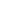 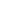 Experimental Evidence
	No direct experimental evidence
Relevant Questions
Does filtration exist and what controls it?
What does it mean for reservoir production and EOR?
2
UNCONVENTIONAL RESERVOIR ENGINEERING PROJECT
Advisory Board Meeting, November 8, 2019, Golden, Colorado
Summary
Membrane Properties of Nanoporous Media
Filtration of C10 and C17 mixture (experiments by Z. Zhu)
Niabrora core sample
C17 is filtered
Berea core sample
No filtration
3
UNCONVENTIONAL RESERVOIR ENGINEERING PROJECT
Advisory Board Meeting, November 8, 2019, Golden, Colorado
Summary
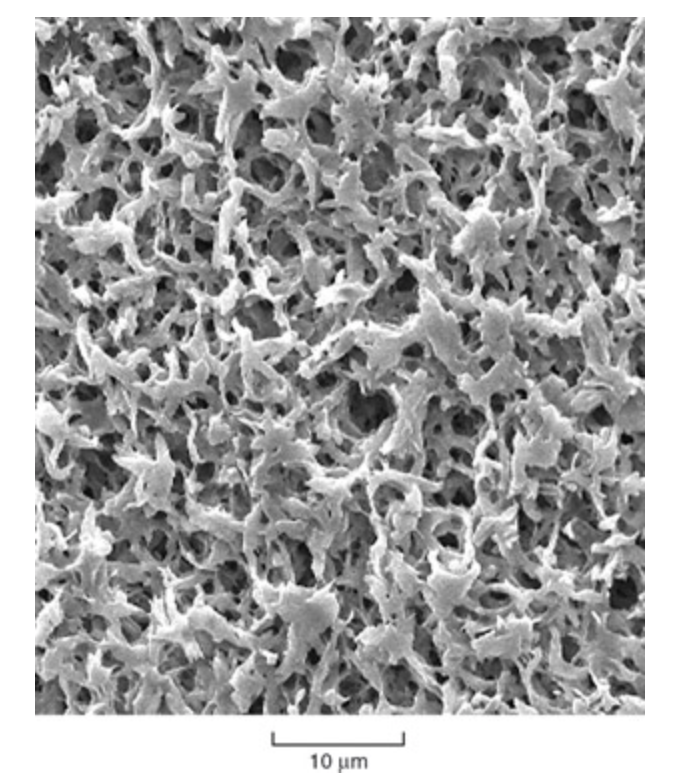 Pore-Flow Membranes vs. Nanoporous Media
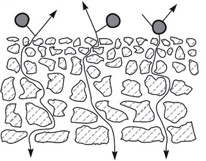 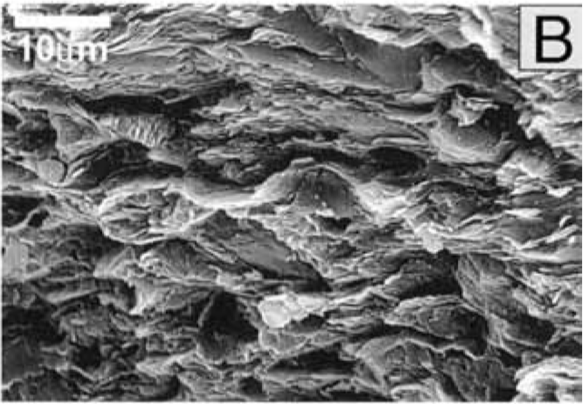 Depth Filter
Mudstone
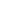 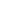 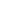 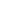 Screen Filtration
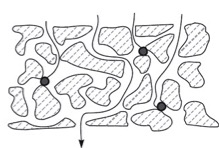 Filtration in nanoporous media resembles depth filtration (hindered transport)

Flow occurs through advection and diffusion
Hindrance is due to adsorption and sieving
(Baker 2012)
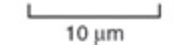 Depth Filtration
4
UNCONVENTIONAL RESERVOIR ENGINEERING PROJECT
Advisory Board Meeting, November 8, 2019, Golden, Colorado
Summary
Size Comparisons of Atoms, Molecules, Microemulsions, Viruses & Bacteria
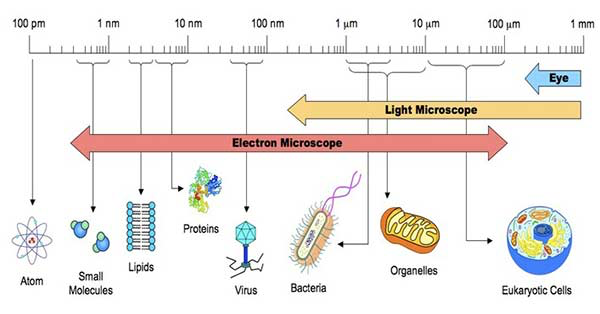 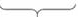 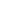 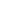 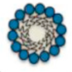 Surfactant
Microemulsions
(Microbiology Info.com)
Majority of pores in unconventional reservoirs are in nanometer size
5
UNCONVENTIONAL RESERVOIR ENGINEERING PROJECT
Advisory Board Meeting, November 8, 2019, Golden, Colorado
Summary
Effective HC Molecular Sizes
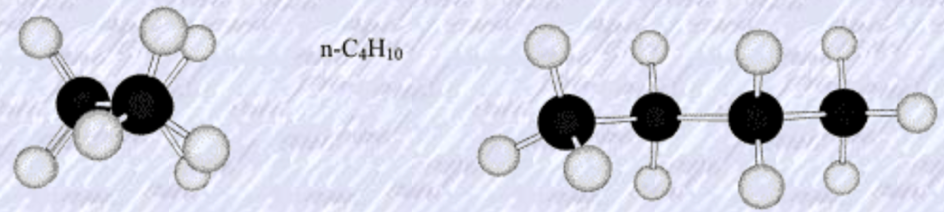 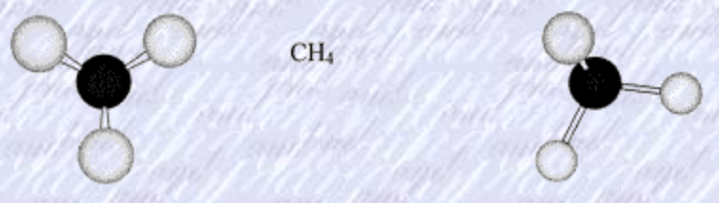 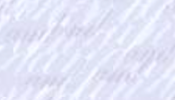 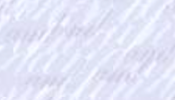 CH4
n-C4H10
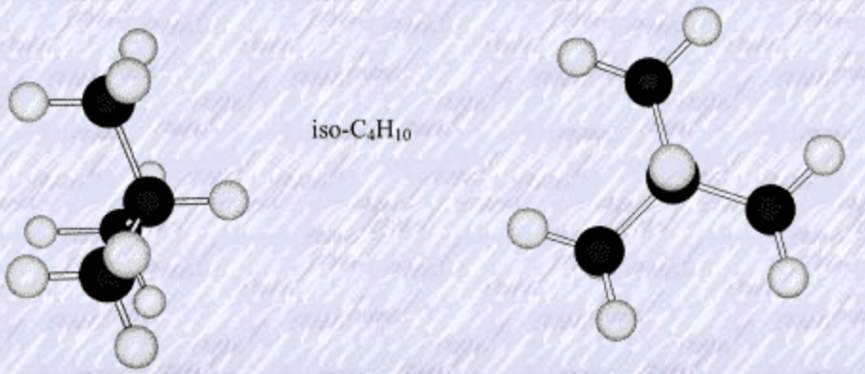 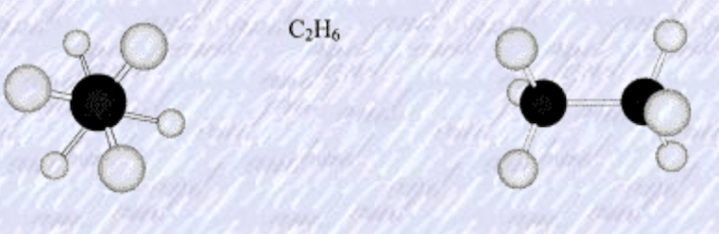 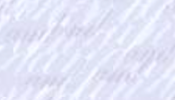 C2H6
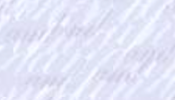 iso-C4H10
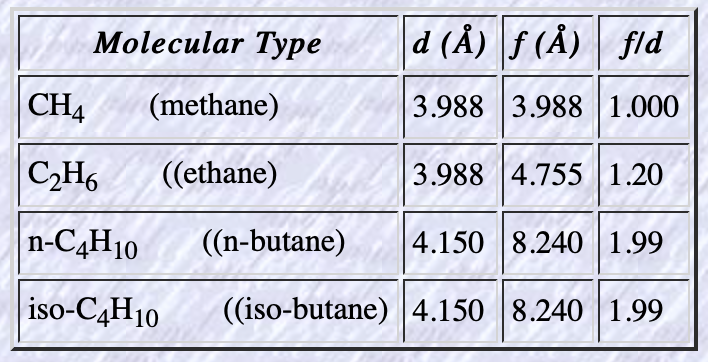 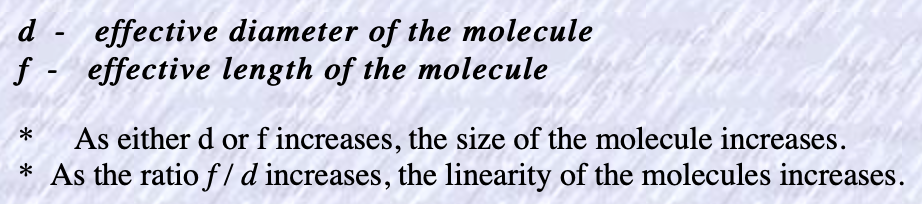 (Mao and Sinnott 2001)
UNCONVENTIONAL RESERVOIR ENGINEERING PROJECT
6
Advisory Board Meeting, November 8, 2019, Golden, Colorado
Summary
Implications on EOR
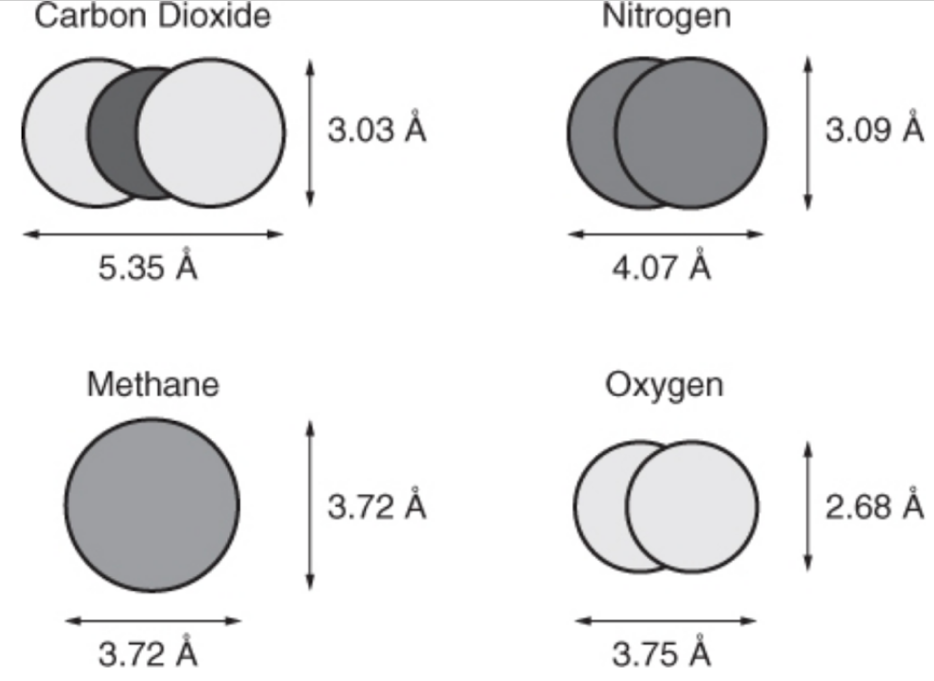 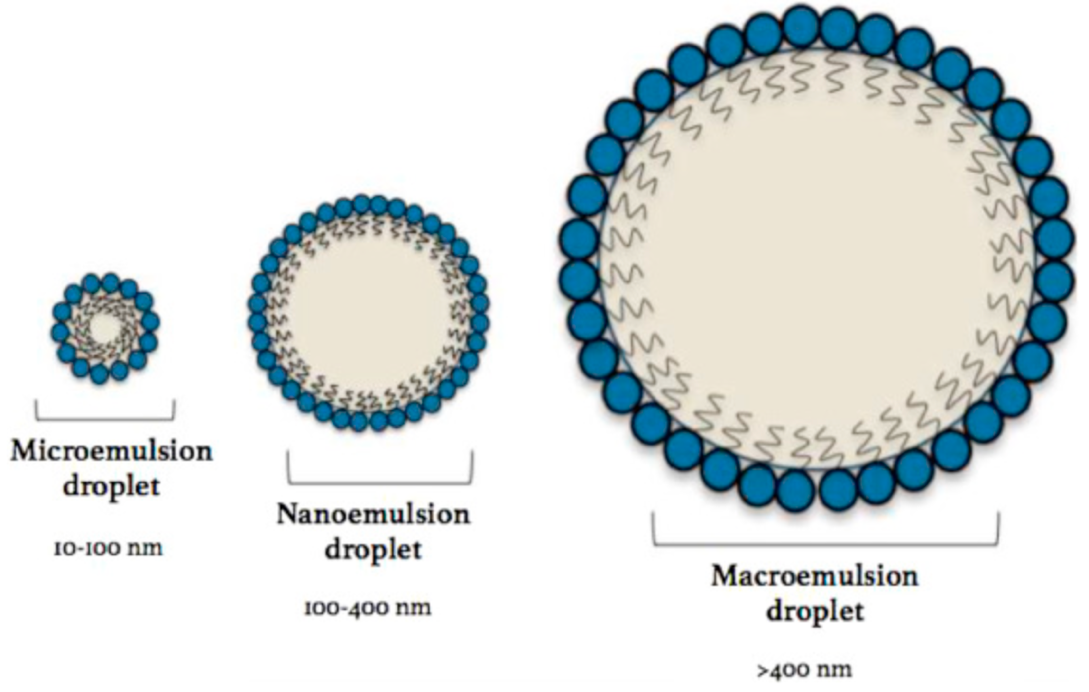 Size Comparisons of Gas Molecules vs. Surfactant Microemulsions
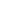 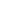 (Shannon et al.  2017)
(Baker 2012)
UNCONVENTIONAL RESERVOIR ENGINEERING PROJECT
7
Advisory Board Meeting, November 8, 2019, Golden, Colorado
Modeling
Components of Hindered Transport
Advective (bulk) transport (larger pores, fractures, …)
	Driven by pressure or concentration gradient
	Darcy (Fickian) flow (normal diffusion)
	Anomalous diffusion 
Molecular Diffusion (nano- to micro-pores)
	Driven by the thermal energy and concentration gradient
	Single or multicomponent
Hindrance (nanopores and pore-throats) 
	Due to adsorption and molecular sieving
	Selective adsorption
UNCONVENTIONAL RESERVOIR ENGINEERING PROJECT
8
Advisory Board Meeting, November 8, 2019, Golden, Colorado
Modeling
1. Compositional Formulation
1-D continuity equation coupled diffusion, adsorption and sieving (Z. Zhu)
outflux
accumulation
influx
diffusional flux
adsorption
sieving
advective flux
UNCONVENTIONAL RESERVOIR ENGINEERING PROJECT
9
Advisory Board Meeting, November 8, 2019, Golden, Colorado
Modeling
1. Compositional Formulation
Phenomenological relations (Z. Zhu)
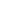 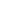 UNCONVENTIONAL RESERVOIR ENGINEERING PROJECT
10
Advisory Board Meeting, November 8, 2019, Golden, Colorado
Modeling
1. Compositional Formulation
Phenomenological relations (Z. Zhu)
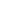 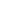 UNCONVENTIONAL RESERVOIR ENGINEERING PROJECT
11
Advisory Board Meeting, November 8, 2019, Golden, Colorado
Modeling
1. Compositional Formulation
Phenomenological relations (Z. Zhu)
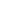 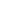 UNCONVENTIONAL RESERVOIR ENGINEERING PROJECT
12
Advisory Board Meeting, November 8, 2019, Golden, Colorado
Modeling
2. Black-Oil Formulation
Only small & charged molecules are allowed to pass
Molecules pass across membrane until equal concentration is reached.
Certain molecules enter membrane – not pass through the other side
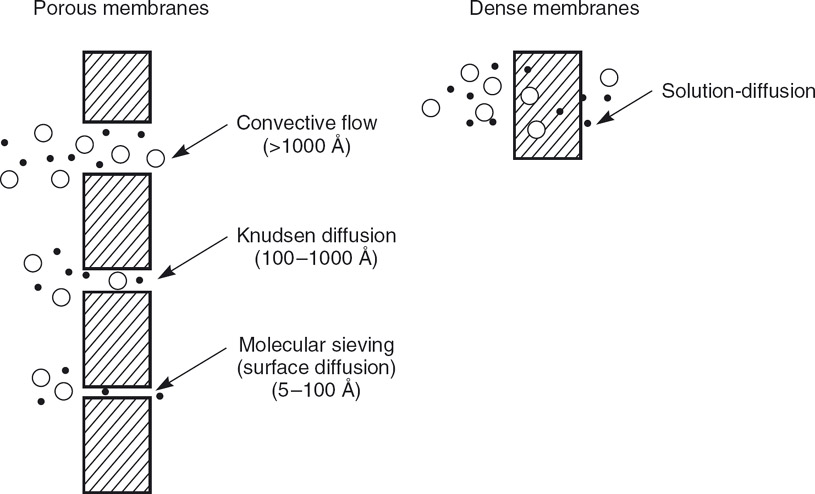 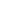 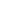 Baker 2012
UNCONVENTIONAL RESERVOIR ENGINEERING PROJECT
13
Advisory Board Meeting, November 8, 2019, Golden, Colorado
Modeling
2. Black-Oil Formulation
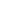 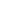 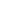 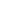 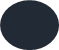 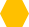 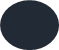 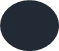 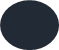 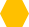 UNCONVENTIONAL RESERVOIR ENGINEERING PROJECT
14
Advisory Board Meeting, November 8, 2019, Golden, Colorado
Modeling
3. Diffusion-Permeation Formulation
Selectivity of gas separation
Gas selectivity is the ratio of permeability coefficients of two gases
Ideal gas selectivity:
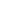 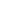 = permeability coefficient of gas A
= permeability coefficient of gas B
Shelekhin et al., 1995
UNCONVENTIONAL RESERVOIR ENGINEERING PROJECT
15
Advisory Board Meeting, November 8, 2019, Golden, Colorado
Modeling
3. Diffusion-Permeation Formulation
Permeability coefficient
Corrected diffusion coefficients in the adsorbed and gas phase:
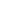 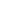 UNCONVENTIONAL RESERVOIR ENGINEERING PROJECT
16
Advisory Board Meeting, November 8, 2019, Golden, Colorado
Modeling
3. Diffusion-Permeation Formulation
Permeability coefficient for permanent gases:
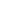 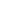 Shelekhin et al., 1995
UNCONVENTIONAL RESERVOIR ENGINEERING PROJECT
17
Advisory Board Meeting, November 8, 2019, Golden, Colorado
Modeling
3. Diffusion-Permeation Formulation
Permeability coefficient
“The transport flux of material through the membrane per unit driving force per unit membrane thickness”
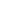 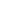 UNCONVENTIONAL RESERVOIR ENGINEERING PROJECT
18
Advisory Board Meeting, November 8, 2019, Golden, Colorado
Modeling
3. Diffusion-Permeation Formulation
Permeability coefficient
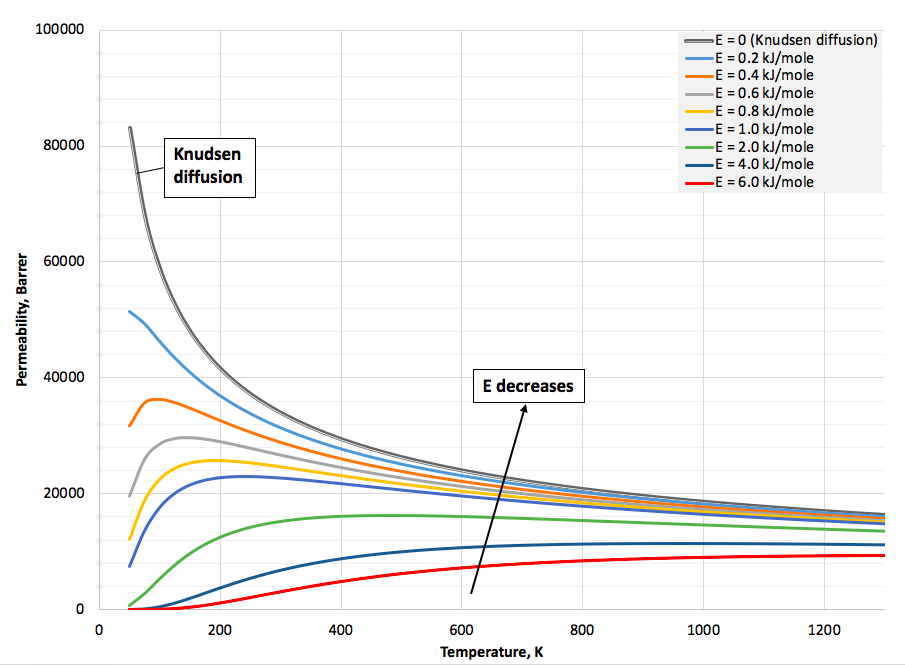 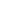 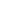 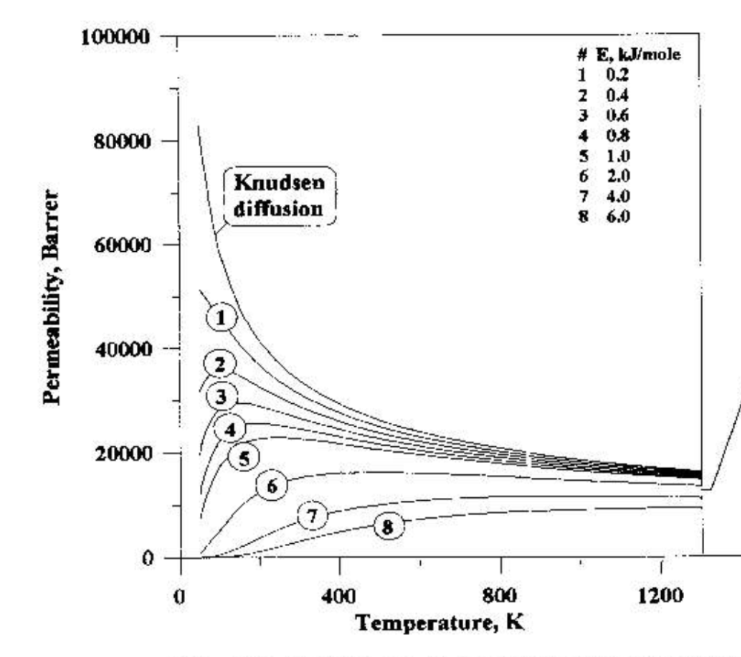 Shelekhin et al., 1995
UNCONVENTIONAL RESERVOIR ENGINEERING PROJECT
19
Advisory Board Meeting, November 8, 2019, Golden, Colorado
Modeling
3. Diffusion-Permeation Formulation
Permeability coefficient
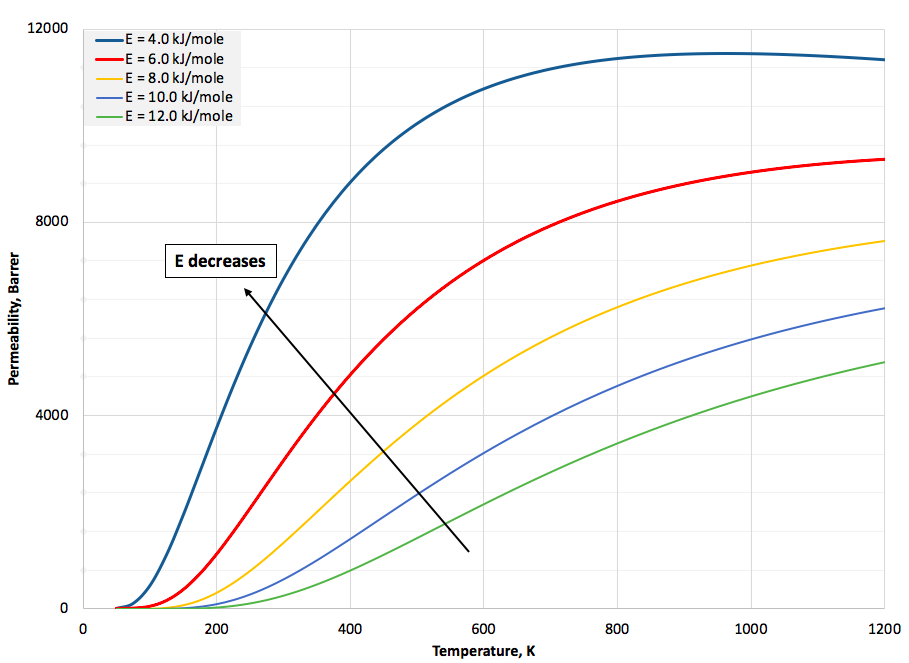 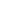 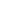 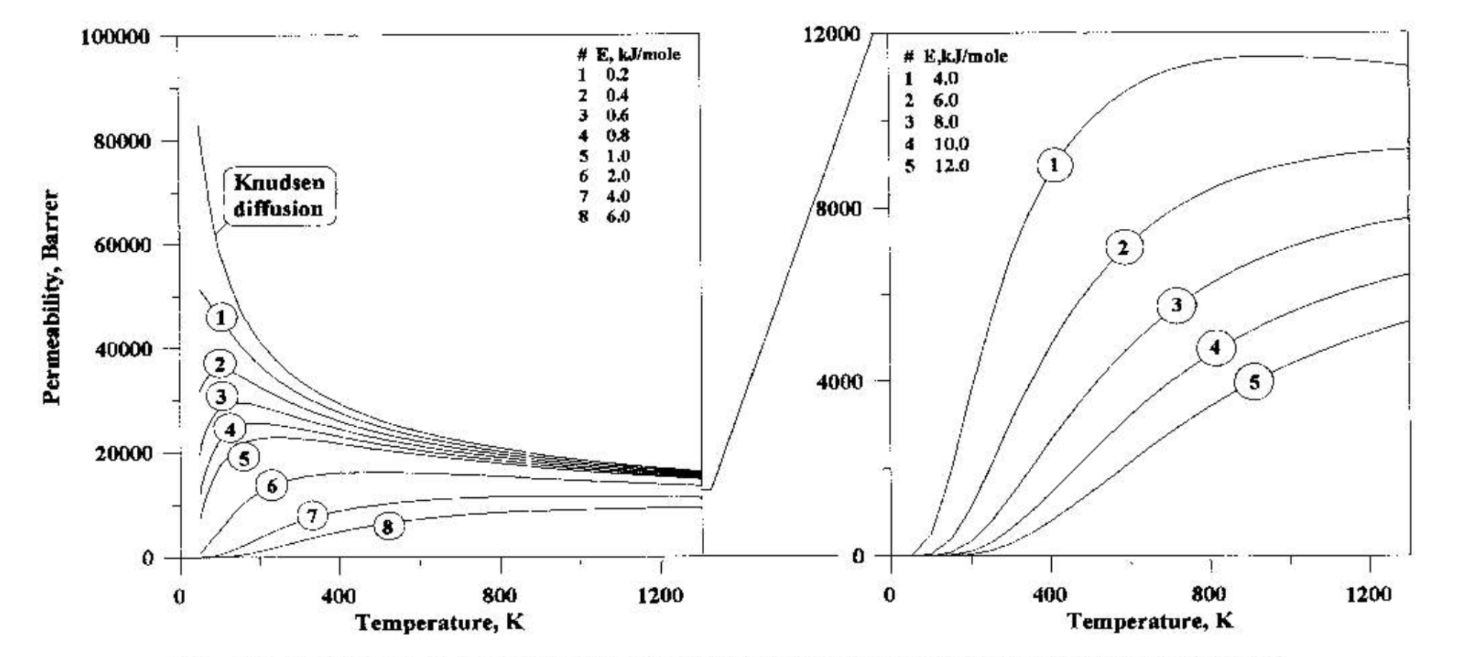 Shelekhin et al., 1995
UNCONVENTIONAL RESERVOIR ENGINEERING PROJECT
20
Advisory Board Meeting, November 8, 2019, Golden, Colorado
Modeling
3. Diffusion-Permeation Formulation
Selectivity of gas separation
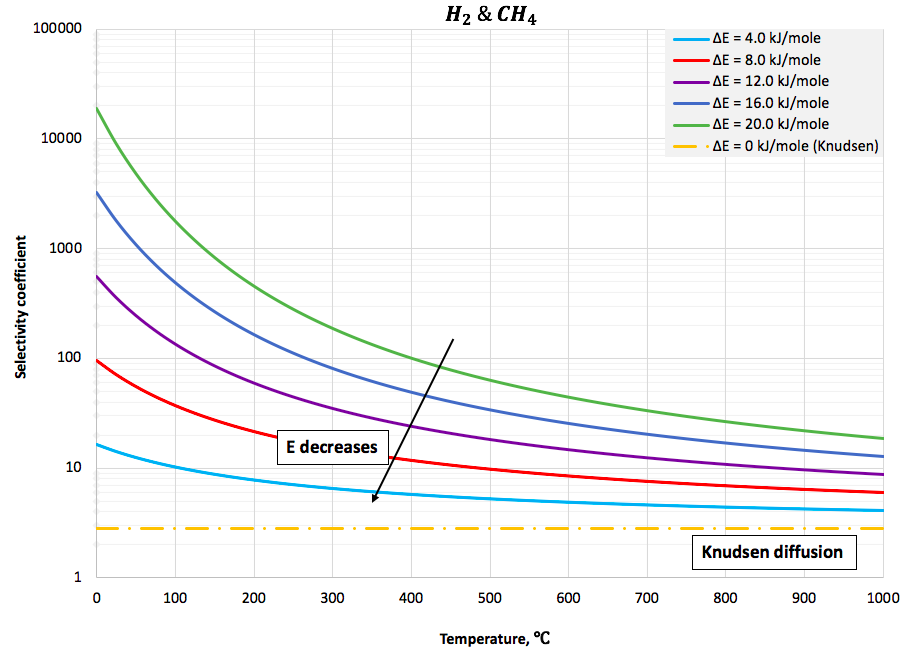 Shelekhin et al., 1995
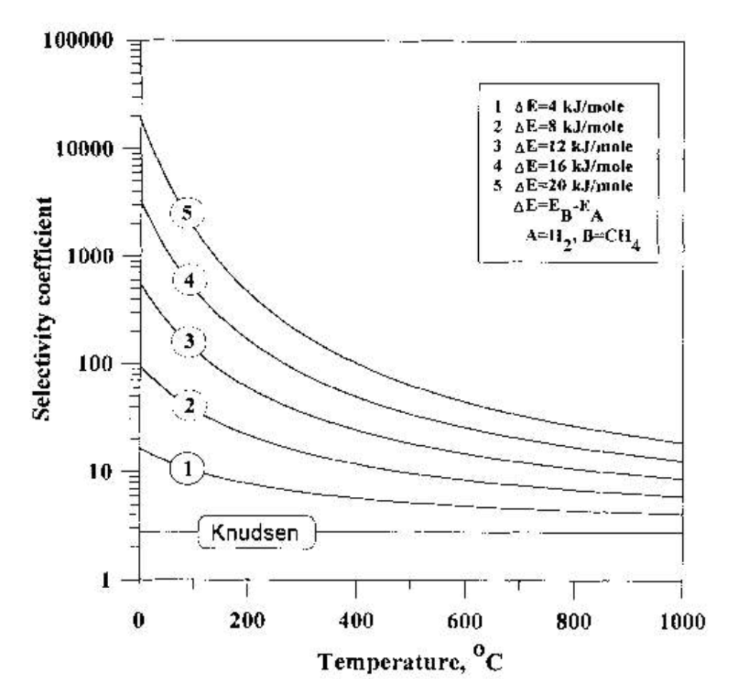 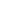 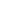 UNCONVENTIONAL RESERVOIR ENGINEERING PROJECT
21
Advisory Board Meeting, November 8, 2019, Golden, Colorado
Questions?
Thank you
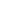 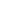 UNCONVENTIONAL RESERVOIR ENGINEERING PROJECT
22
Advisory Board Meeting, November 8, 2019, Golden, Colorado